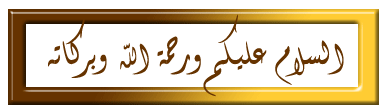 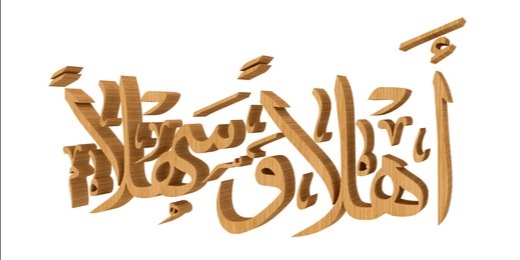 শুভ সকাল! সবাইকে স্বাগতম!
শিক্ষক পরিচিতি
মোহাম্মদ আতাউল্লাহপ্রভাষক ইটাখোলা সিনিয়র আলিম মাদরাসা মাধবপুর হবিগঞ্জমোবাইল 01858702090
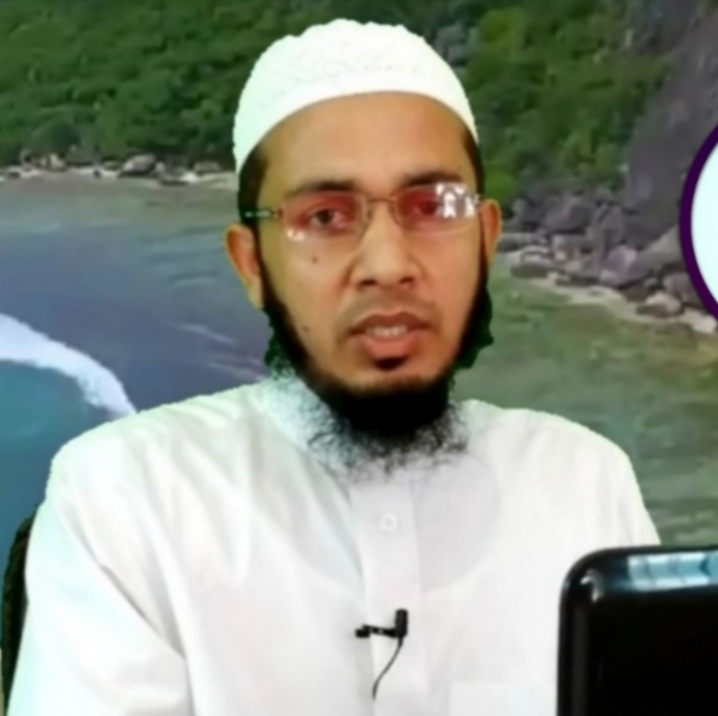 পাঠ পরিচিতি
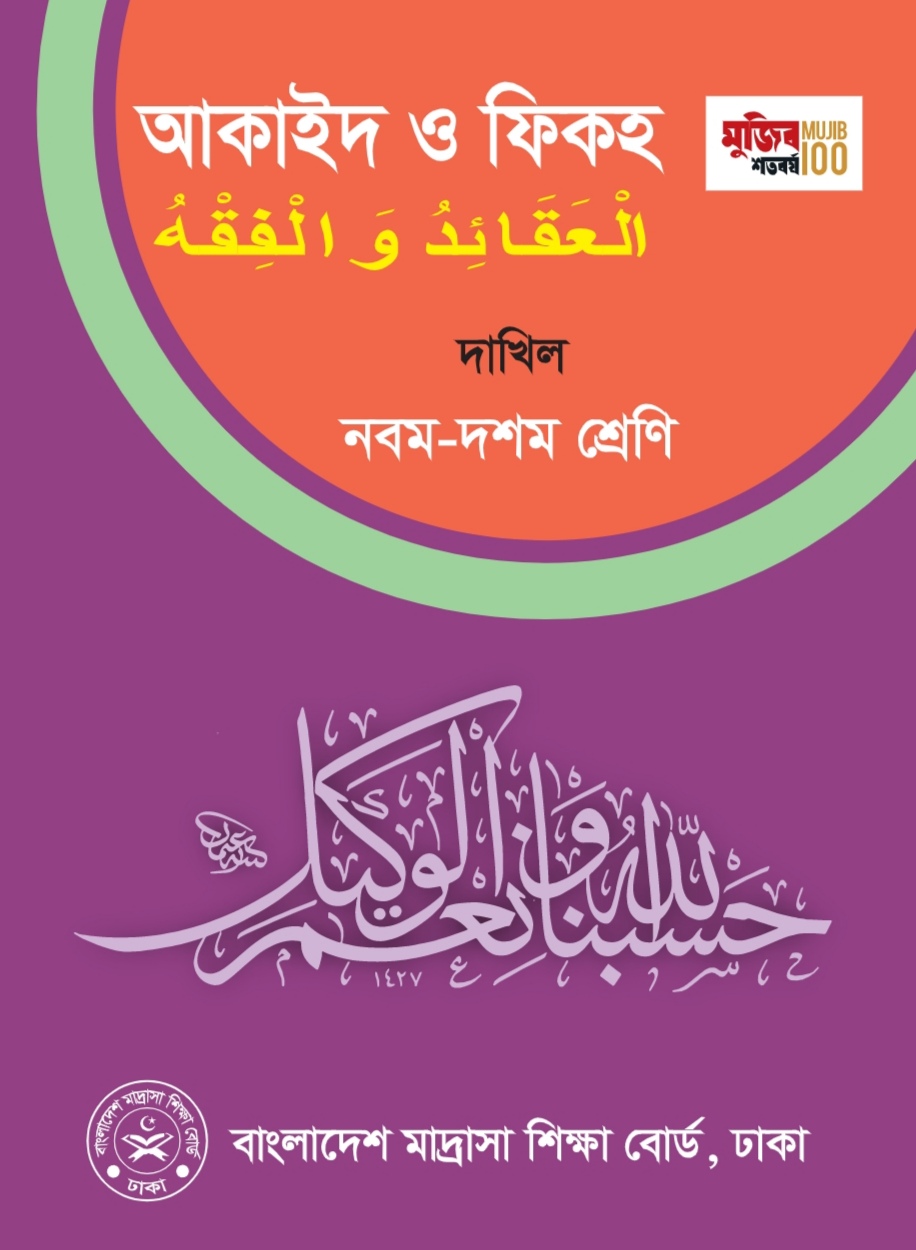 আকাইদ ও ফিকহ দাখিল দশম শ্রেণী০১.আল আকাঈদ১৮.০৯.২০২১
পাঠ পরিচিতি
দৃশ্য গুলো লক্ষ্য কর
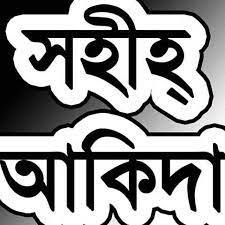 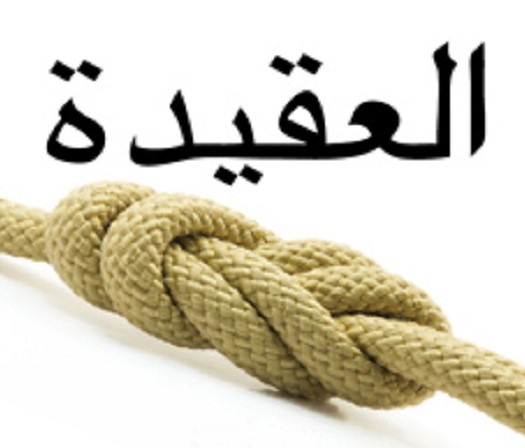 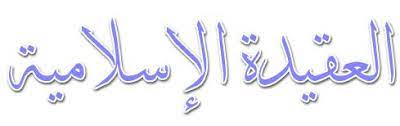 আকিদা বিষয়ক গ্রন্থ
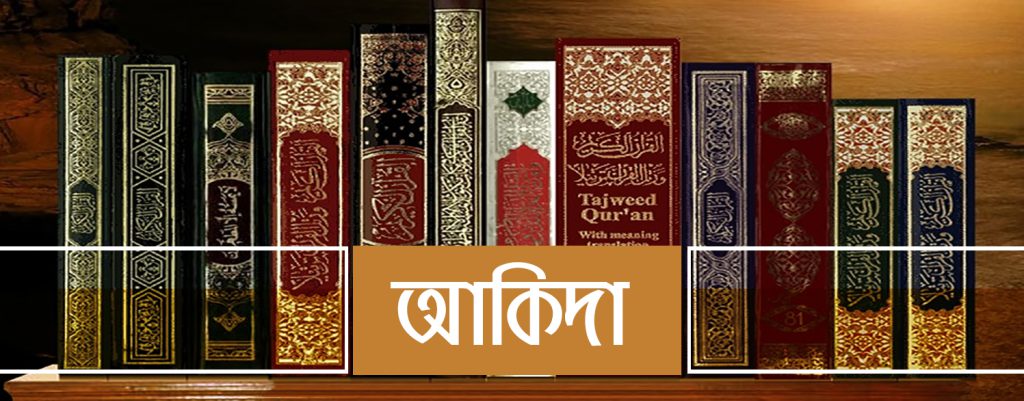 এই পাঠ শেষে শিক্ষার্থীরা-------
০১. আকিদার পরিচয় বলতে পারবে০২. উদ্দেশ্য ও আলোচ্য বিষয় বর্ণনা করতে পারবে০৩. ইসলামী আকিদার মূল উৎস আলোচনা করতে পারবে০৪. ইসলামী আকিদার গুরুত্ব বর্ণনা করতে
আকিদার শাব্দিক অর্থ
শাব্দিক অর্থঃ عقيدة (আকিদাহ) বা (إعتقاد) ই’তিকাদ শব্দ দুটির মূল عقد (আক্দ) শব্দ হতে, যার অর্থ চুক্তি বা বন্ধন এবং তা অত্যন্ত শক্ত করে।
আকিদার পারিভাষিক অর্থ
আকিদা শব্দের অর্থ বিশ্বাস, আর আকাইদ (আকিদা র বহুবচন) অর্থ বিশ্বাস মালা। ইসলামের মৌলিক বিষয়গুলোর (আল্লাহ তায়ালা, নবি রাসুল, ফেরেসতা, আসমানি কিতাব, পরকাল, জান্নাত জাহান্নাম) প্রতি দৃঢ বিশ্বাসকে আকাইদ বলা হয়।ইমান শব্দের অর্থও বিশ্বাস। ইসলামি শরিয়তের যাবতীয় বিধি বিধান অন্তরে বিশ্বাস করা, মুখে স্বীকার এবং সে অনুযায়ী আমল করাকে ইমান বলে।. আকিদা হচ্ছে মৌলিক বিষয় গুলোকে বিশ্বাস করতে হবে। আর ইমান হচ্ছে মুখে ও অন্তরে বিশ্বাসের সাথে সাথে আমলও করতে হবে।
ইসলামী আকীদার উৎস
ইসলামী আকীদার একমাত্র উৎস হচ্ছে ওহী। ইসলামী বিশ্বাস অনুসারে দু প্রকারের ওহী প্রেরিত হয়েছে : কিতাব (কুরআন) ও সুন্নাত (হাদীস)।
ইসলামী আকিদা বিষয়ক গ্রন্থ
ইসলামী আকীদা বিষয়ে প্রথম বই লেখেন ইমাম আবু হানিফা। বইটি আল ফিকহুল আকবার নামে পরিচিত।আকীদা বিষয়ে অসংখ্য বই লেখা হয়েছে। এর মধ্যে প্রাচীন কয়েকটি বই হল - ইমাম আহমাদ লিখিত "আস-সুন্নাহ", ইমাম আবু দাউদ সুলাইমান লিখিত "আস-সুন্নাহ", ইমাম আবু জাফর ত্বহাবী লিখিত "আকীদাতু আহলিস সুন্নাহ", ইমাম ইবনে তাইমিয়া লিখিত "আল আক্বীদাতুল ওয়াসেত্বীয়া", খলিল আহমদ সাহারানপুরি রচিত আল মুহান্নাদ আলাল মুফান্নাদ, ইমাম ইবনু রজাব হাম্বালী লিখিত "কিতাবুত তাওহীদ" ইত্যাদি। ইমাম ইবনে আবীল ইয আল-হানাফী ইমাম ত্বহাবীর লেখা আকীদার বইয়ের ব্যাখ্যাগ্রন্থ লিখেছেন যা "শারহুল আকীদা আত্-ত্বহাবীয়া" নামে পরিচিত।
আকিদার ০৬ টি স্তম্ভ
বিশ্বাসের স্তম্ভগুলো হল:আল্লাহকে বিশ্বাসফেরেস্তাগণকে বিশ্বাসআল্লাহ তা'আলা কর্তৃক প্রেরিত কিতাবসমূহে বিশ্বাস (কুরআনসহ)আল্লাহ তা'আলা কর্তৃক প্রেরিত সকল নবী এবং রাসুলকে বিশ্বাসআখিরাত বা পরকালে বিশ্বাসতাকদীরে বিশ্বাস
মূল্যায়ন
আকিদা অর্থ কি
দৃঢ় বিশ্বাস
বন্ধন
বিশ্বাস
একক কাজ
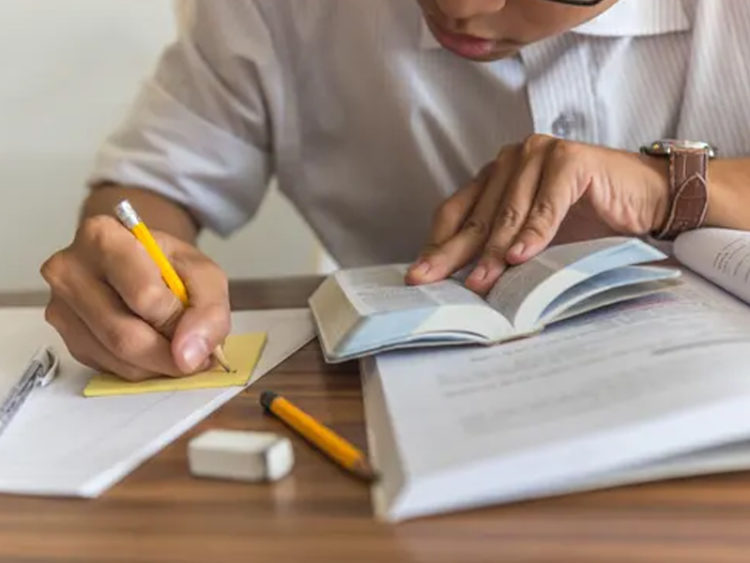 সহীহ আকিদা কি ?
দলীয় কাজ
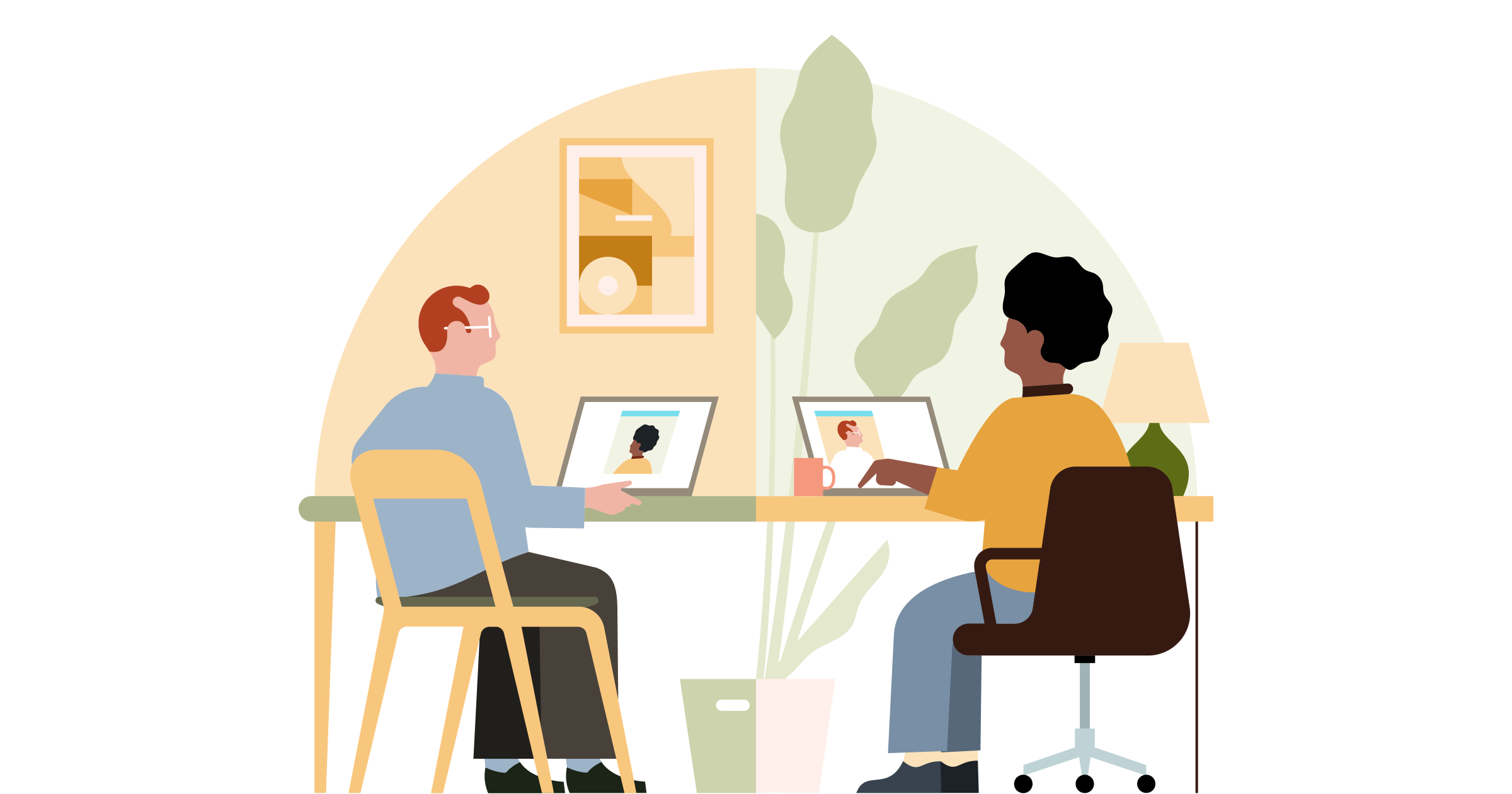 ইসলামী আকিদা গ্রন্থ গুলো
বাড়ির কাজ
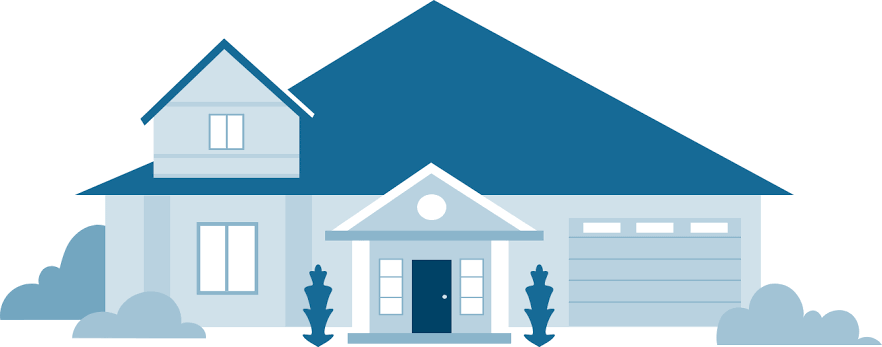 ইসলামী আকিদা র স্তম্ভ গুলো লিখে আনবে
في امان الله،الي اللقاء
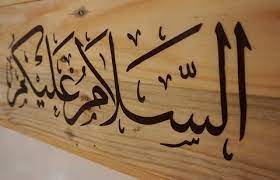